ЮНИТ-ЭКОНОМИКА
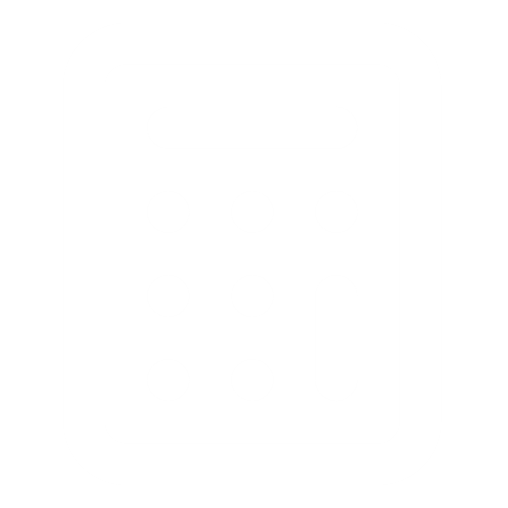